Classroom Management and Laboratory Safety
PHILIP A. REED, PHD
Objectives
Review state and professional resources
 Discuss laboratory management strategies 
 View select websites
 Discussion
Virginia Department of Education https://www.doe.virginia.gov/instruction/career_technical/index.shtml
CTE program pages
 Safety Best Practice Guide for CTE
 Personal Protective Equipment (PPE)
 Safety Data Sheets (SDS; formerly MSDS)
CDC/NIOSH/Virginia safety curriculum: https://www.cdc.gov/niosh/talkingsafety/states/va/2015-161/default.html 
 Approved equipment lists for programs
Virginia’s CTE Resource Center https://www.cteresource.org/
Courses organized in Canvas
 Competencies and Student Competency Records (SCR)
 Lessons and activities
 Credential and Cluster/Pathway information
 Student and parent resources
 Work-based learning resources
Career and Technical Student Organizations (CTSOs)
Technology Student Association (TSA)
Use officer structure for class leadership
Instructional resources via competitive events and leadership activities
 Advisor mentoring/community
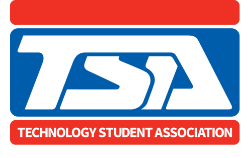 Professional Organizations
State organization conferences (i.e., https://www.vteea.org/)  
 Safety pages and guides
 PD for micro credentials/badges
 Open access curriculum
Example: International Technology and Engineering Educators Association (https://www.iteea.org/)
ODU Technology Ed. Safety Site https://sites.google.com/odu.edu/odutechedsafety/home
General Laboratory Management
Clean and organize relentlessly at the beginning of each term
 Create signs and visual aids
Use bins, labels, contact paper, etc. for visual management
Have secure tool/material storage and other tool/material storage for student access/responsibility
General Laboratory Management
Have a plan for everything… tools, materials, projects, cleaning, visitors, etc.  
…most importantly: students! 
Educate for ownership
Crosstrain and rotate
Website Overviews & Discussion
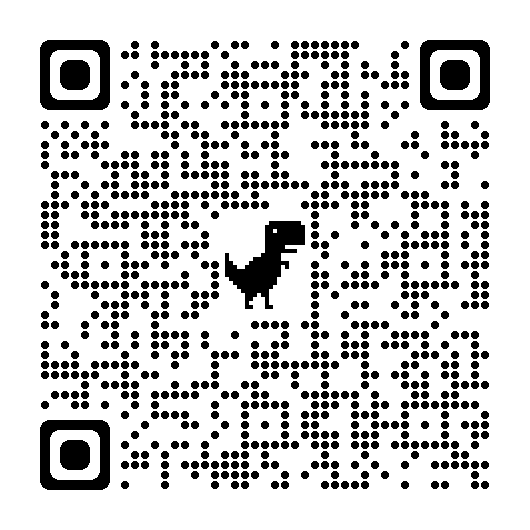 Philip A. Reed, Ph.D.
	Old Dominion University	4121 Education Building	Norfolk, Virginia 23529-0157	757-683-4576	preed@odu.edu